Инструкция для пользователей системы электронной поддержки образовательных курсов (на базе Moodle)
1. Для начала работы необходимо открыть в браузере страницу moodle.pspu.ru
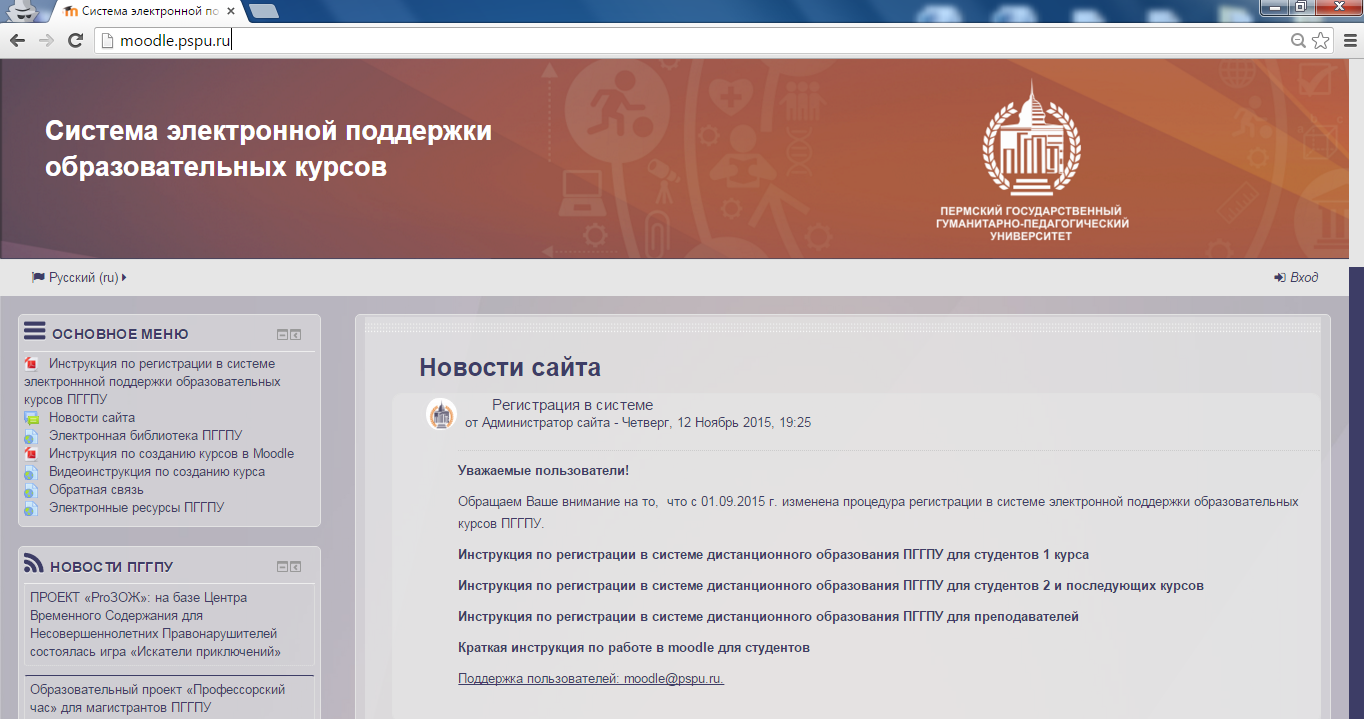 2. В правом верхнем углу страницы moodle.pspu.ru нажмите на кнопку «Вход».
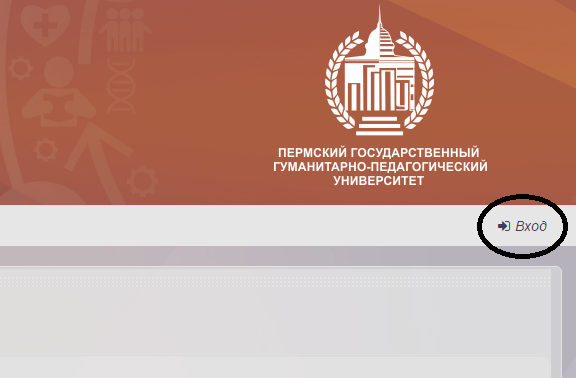 3. Заполните поля «имя пользователя» и «пароль». Затем нажмите на кнопку «вход».
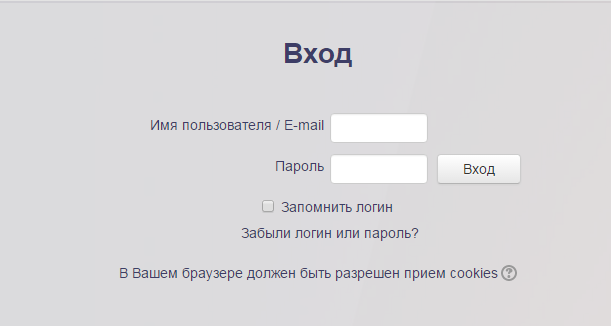 Если Вы не получили «имя пользователя» и «пароль» от преподавателей или забыли эти данные, обратитесь в службу поддержки по адресу:

moodle@pspu.ru
4. После успешной авторизации в системе пролистайте страницу вниз и выберите «Магистерская площадка»
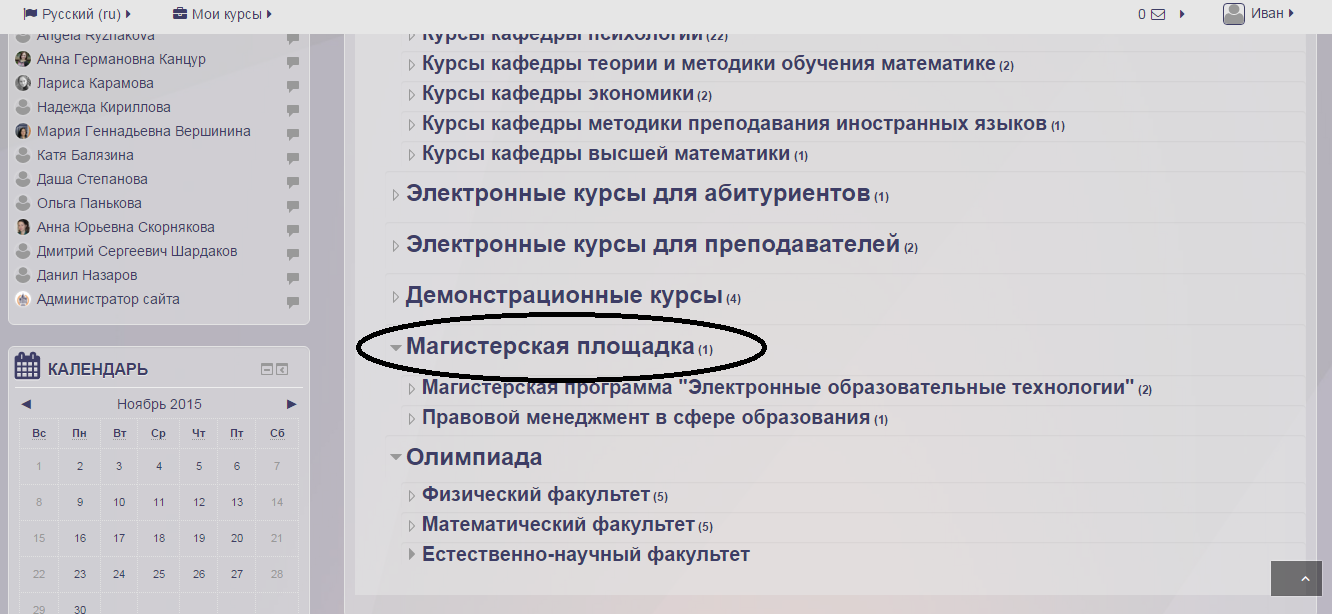 5. В появившемся окно выберите курс «Инновационные процессы в образовании»
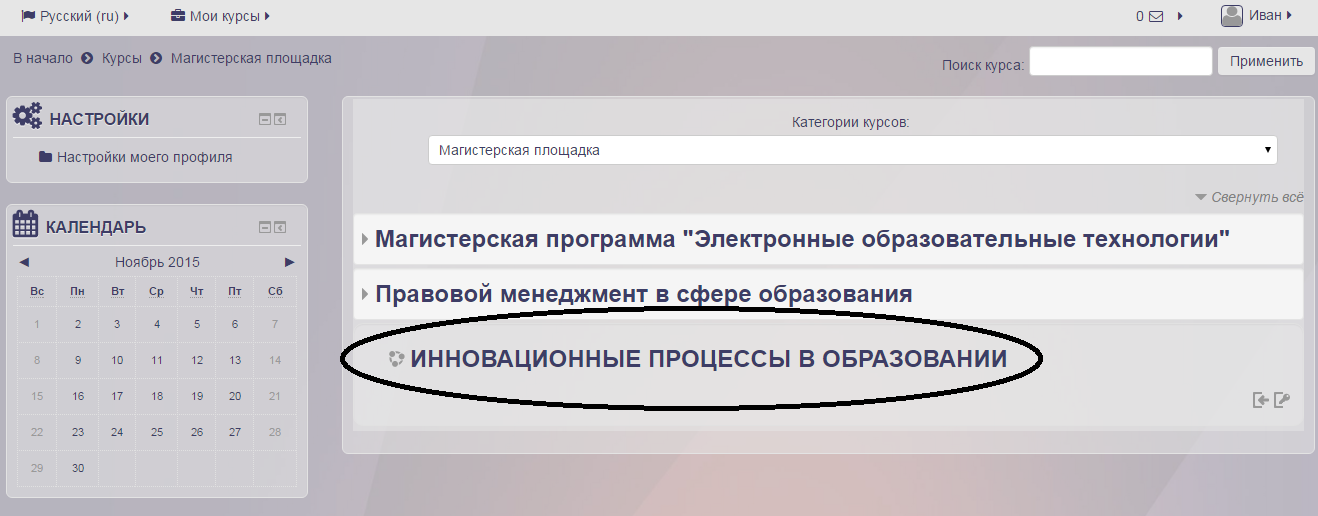 6. Далее необходимо нажать на кнопку «записаться на курс»
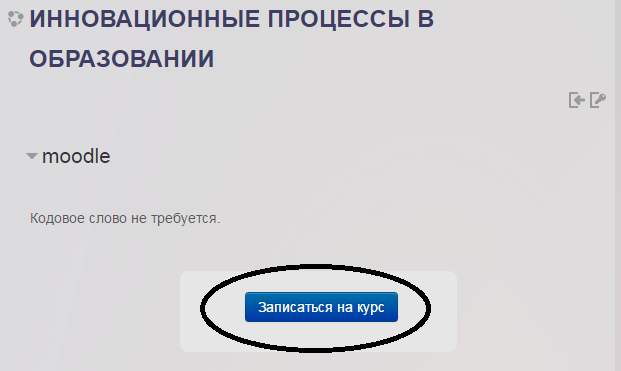 После успешной записи на курс откроется следующая страница:
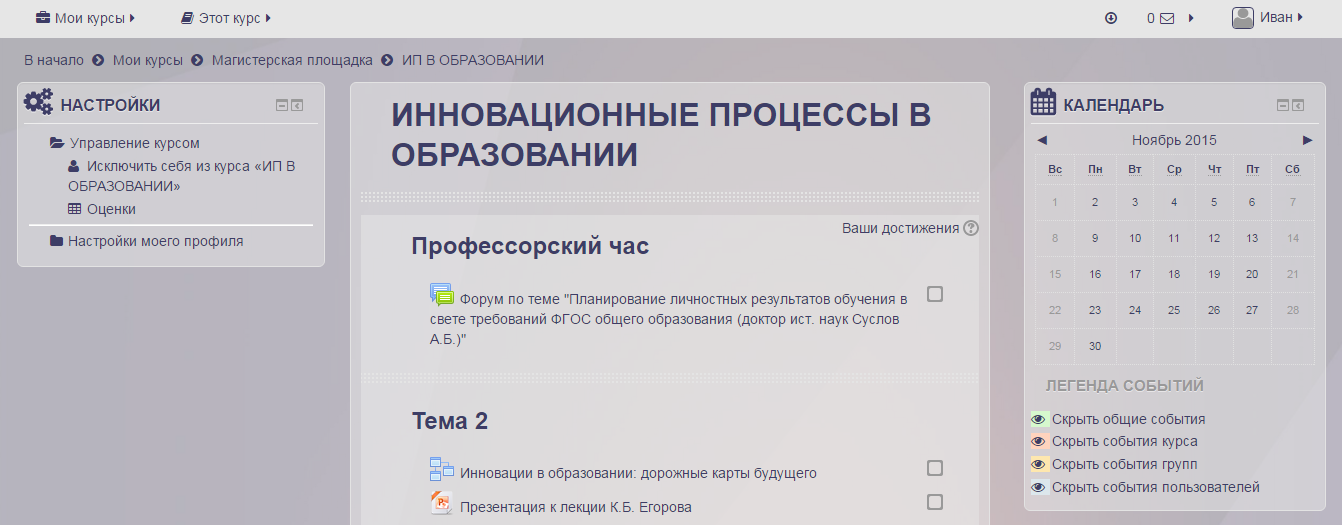 Для обсуждения вопросов форума необходимо зайти в раздел: Форум по теме «Планирование личностных результатов…»
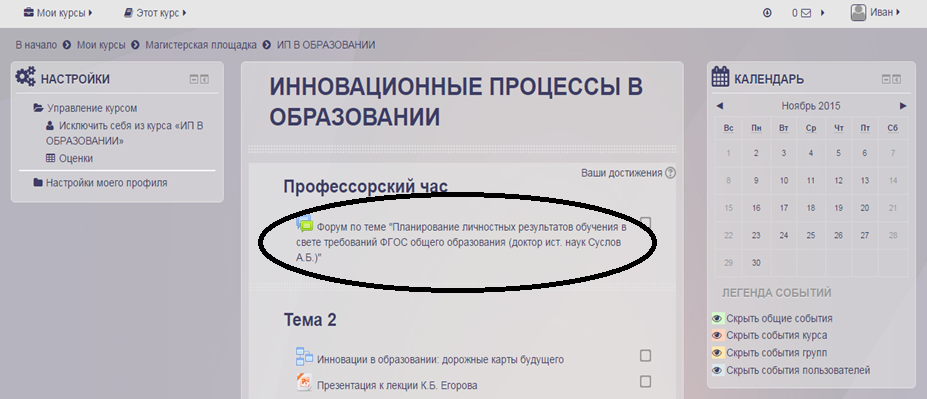 Затем выберите желаемый вопрос:
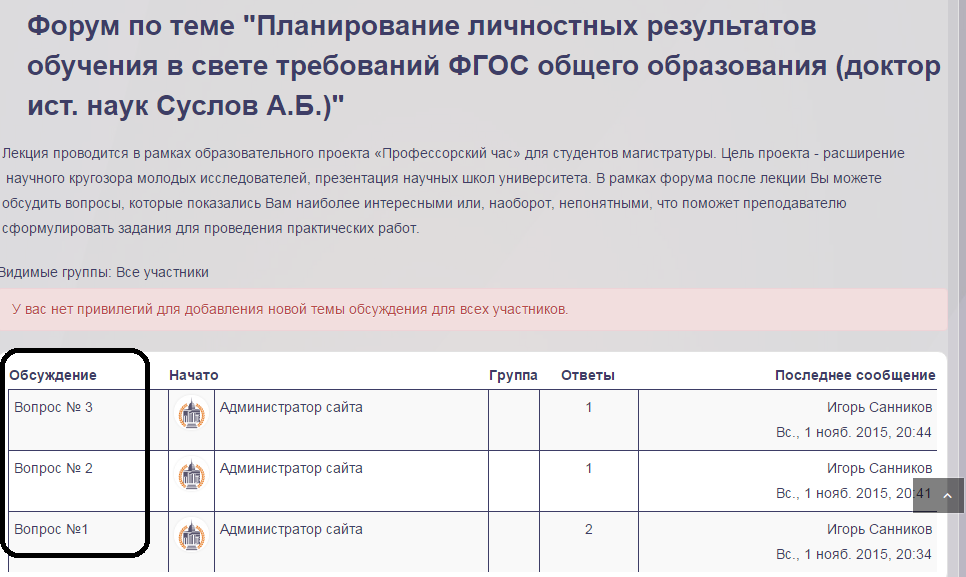 На открывшейся станице можно приступить к обсуждению, нажав на кнопку «ответить»
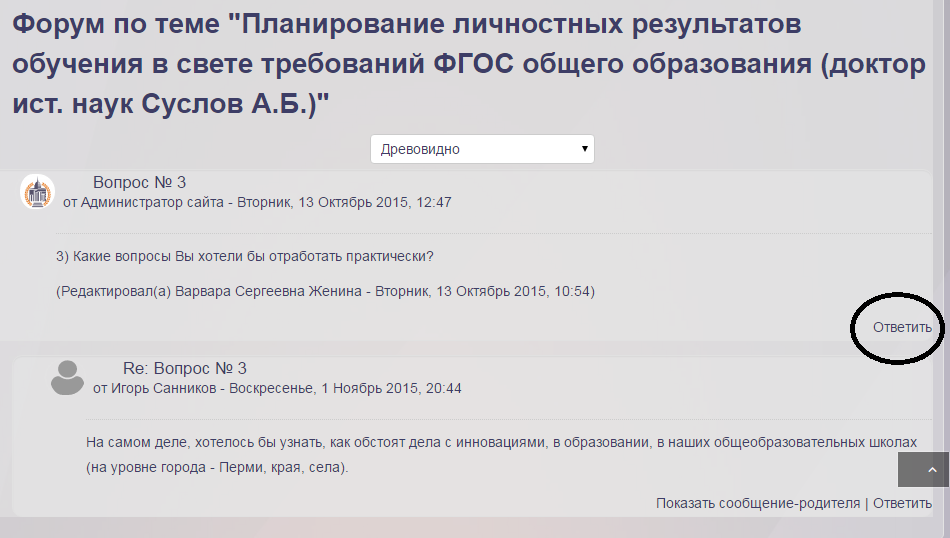 Данная презентация доступна на главной странице moodle.pspu.ru в разделе «Основное меню»

Инструкцию подготовил техник Управления информатизации Дьяков Иван.
E-mail: moodle@pspu.ru